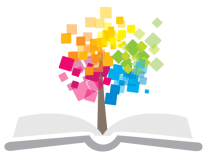 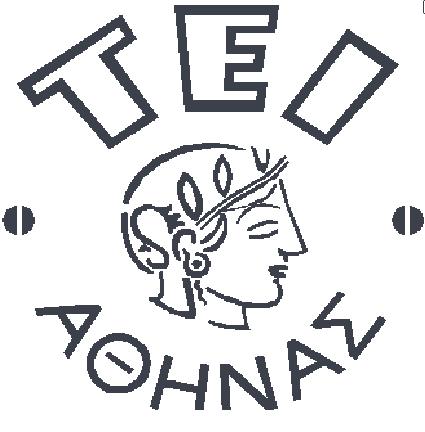 Ανοικτά Ακαδημαϊκά Μαθήματα στο ΤΕΙ Αθήνας
Εκπαιδευτική Τεχνολογία & Διδακτική της Πληροφορικής
Ενότητα 4: Εποπτικά Μέσα & Νέες Τεχνολογίες
Διδακτικές προσεγγίσεις στην Πληροφορική

Κλειώ Σγουροπούλου
Τμήμα Μηχανικών Πληροφορικής Τ.Ε.
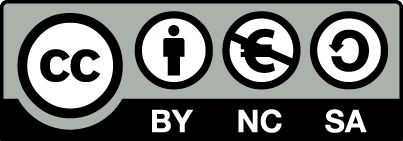 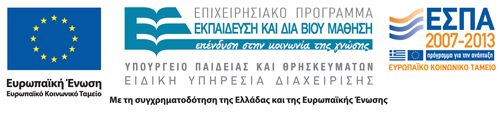 Εποπτικά Μέσα Διδασκαλίας &Νέες Τεχνολογίες 1/10
Σύνολο συσκευών και αντικειμένων που υποβοηθούν τη λειτουργία των εκπαιδευτικών τεχνικών και συμβάλλουν στη βελτίωση της ποιότητας και της αποτελεσματικότητας της διδασκαλίας
Πίνακας
Χαρτοπίνακας
Πίνακας Ανακοινώσεων
Έντυπα
Διαφανοσκόπιο
Βίντεο
Μαγνητόφωνο
Αντικείμενα, εργαλεία, υλικά
Υπολογιστής, Διαδίκτυο
1
Εποπτικά Μέσα Διδασκαλίας &Νέες Τεχνολογίες 2/10
Τα εποπτικά μέσα μπορούν 
να προσφέρουν εναύσματα για σκέψη και διάλογο
να βοηθήσουν στη συγκέντρωση της προσοχής
να συμβάλουν στη συγκράτηση πληροφοριών
να προεκτείνουν και να προσδώσουν σαφήνεια στα μηνύματα του διδάσκοντα
να ενεργοποιήσουν το ενδιαφέρον των διδασκομένων
Να προσφέρουν ευκαιρίες για αύξησης της δημιουργικότητάς τους
2
Εποπτικά Μέσα Διδασκαλίας &Νέες Τεχνολογίες 3/10
Τα εποπτικά μέσα αποδίδουν όταν
Υπηρετούν τους εκπαιδευτικούς στόχους και τις εκπαιδευτικές τεχνικές που επιλέγει ο διδάσκων
Χρησιμοποιούνται με φειδώ
Χρησιμοποιούνται με ευελιξία και εναλλακτικά
Χρησιμοποιούνται και από τους διδασκόμενους
3
Εποπτικά Μέσα Διδασκαλίας &Νέες Τεχνολογίες 4/10
Νέες Τεχνολογίες: Υπολογιστής & Διαδίκτυο
Οι νέες τεχνολογίες επεκτείνουν τις δυνατότητες των εποπτικών μέσων διδασκαλίας προσφέροντας:
Δυνατότητα προγραμματισμού με βάση διδακτικούς, μαθησιακούς, οργανωτικούς στόχους
Αλληλεπιδραστικότητα (αμφίδρομη επικοινωνία)
πολλαπλές μορφές πληροφορίας σε μια μη γραμμική δομή (υπερκείμενο-υπερμέσα-πολυμέσα)
δυνατότητες επικοινωνίας με τον υπόλοιπο κόσμο
Πρόσβαση σε μια τεράστια πηγή πληροφορίας και εκπαιδευτικών πηγών
Σε πολλές περιπτώσεις οι μαθητές αποκτούν μεγαλύτερο κίνητρο για να εργαστούν
4
Εποπτικά Μέσα Διδασκαλίας &Νέες Τεχνολογίες 5/10
Η εκπαιδευτική χρήση του υπολογιστή:
Στη διδασκαλία του γνωστικού αντικειμένου της Πληροφορικής
Πηγή και μέσο πληροφόρησης, εποπτικό και επικοινωνιακό μέσο
Γνωστικό και αναπτυξιακό εργαλείο με τη χρήση κατάλληλου λογισμικού
Μέσο διασκέδασης και άτυπης μάθησης
5
Εποπτικά Μέσα Διδασκαλίας &Νέες Τεχνολογίες 6/10
Ο υπολογιστής στην εκπαιδευτική διαδικασία
Εκπαιδευτικό Λογισμικό: ειδική κατηγορία λογισμικού που κατασκευάζεται με άξονα συγκεκριμένους μαθησιακούς στόχους
Ανοιχτά μαθησιακά περιβάλλοντα: Logo, Interactive Physics, Cabri Geometry, …
Λογισμικό γενικής χρήσης: επεξεργαστές κειμένου, λογισμικό παρουσίασης, λογιστικά φύλλα, βάσεις δεδομένων
Εργαλεία επικοινωνίας και αλληλεπίδρασης
Συστήματα Μαθησιακής Τεχνολογίας, Προσαρμοστικά Μαθησιακά Συστήματα
6
Εποπτικά Μέσα Διδασκαλίας &Νέες Τεχνολογίες 7/10
Το διαδίκτυο στην εκπαιδευτική διαδικασία
Επικοινωνιακές δυνατότητες: ηλεκτρονικό ταχυδρομείο, λίστες συζήτησης, συνομιλία, τηλεδιάσκεψη
Αλληλεπιδραστικότητα (ο χρήστης πλοηγείται και επιλέγει) & Υπερμεσική Δομή (συνδυάζει τη μη γραμμική οργάνωση των πληροφοριών με τις πολλαπλές μορφές πληροφορίας).
Πηγή πληροφορίας: Παρέχει πρόσβαση σε επιστημονική γνώση και γενικότερη πληροφόρηση 
Δυνατότητα δημοσίευσης πληροφορίας
7
Εποπτικά Μέσα Διδασκαλίας &Νέες Τεχνολογίες 8/10
Δείγματα χρήσης ΤΠΕ στα σχολεία
Οι μαθητές διαμοιράζονται έναν ή δυο υπολογιστές τους οποίους χρησιμοποιούν στη διάρκεια των μαθημάτων
Εργαστήριο υπολογιστών που συνήθως χρησιμοποιείται για ένα συγκεκριμένο γνωστικό αντικείμενο όπως η Πληροφορική
Μια βιβλιοθήκη όπου οι υπολογιστές χρησιμοποιούνται ως πηγή άντλησης υλικού μαζί με βιβλία και άλλες πηγές
Ένας υπολογιστής συνδεδεμένος με ένα διαφανοσκόπιο, το οποίο χρησιμοποιείται από τον καθηγητή για την παρουσίαση υλικού στη διάρκεια των μαθημάτων
Διάφοροι τύποι εκπαιδευτικού λογισμικού κατάλληλοι για ατομική ή ομαδική εργασία
8
Εποπτικά Μέσα Διδασκαλίας &Νέες Τεχνολογίες 9/10
Επιλογή μέσων βάσει διδακτικών στόχων (Gagné, Briggs)
9
Εποπτικά Μέσα Διδασκαλίας &Νέες Τεχνολογίες 10/10
Επιλογή μέσων βάσει διδακτικών στόχων (Gagné, Briggs)
10
Η Πληροφορική
αποτελεί ταυτόχρονα θεωρητική, πειραματική και τεχνολογική επιστήμη (ACM, 1991)
έχει επιδράσει εγκάρσια σε όλο το εύρος της κοινωνικής και οικονομικής ζωής όπως και στη διδασκαλία και τη μάθηση όλων των γνωστικών αντικειμένων (ACM, 1997;Noss & Hoyles,1996; Solloway, 1991;93)
11
Διδακτικές προσεγγίσεις στην Πληροφορική
Η εποικοδομιστική προσέγγιση για τη γνώση
ως ενεργητική και όχι παθητική διαδικασία
ως κατασκευή και όχι ως μετάδοση
ως αποτέλεσμα εμπειρίας και όχι ως μεταφορά κανόνων
συνδεδεμένη με την πρότερη γνώση του μαθητή
μέσα από την επίλυση προβλήματος διερευνητικού χαρακτήρα
τονίζεται η σημασία του αναστοχασμού
το λάθος αντιμετωπίζεται ως ευκαιρία μάθησης
Αναγνωρίζεται η σχέση της γνώσης με το κάθε άτομο, με τη δραστηριότητα και το πλαίσιο συμφραζομένων στο οποίο κατασκευάζεται
12
Η Πληροφορική και η κριτική σκέψη
Η πληροφορική ως
συνδυασμός θεωρίας, πειραματισμού και επίλυσης προβλήματος
σύνθεση επιστήμης και τεχνολογίας
συνδυασμός δηλωτικής και διαδικασιακής γνώσης
Απαιτείται η ανάπτυξη της κριτικής σκέψης
Έμφαση στην κατανόηση εννοιών
Διερεύνηση σχέσεων, συσχετίσεων, γενικεύσεων και προϊόντων υψηλού επιπέδου σκέψης
Μεταφορά σε νέες τεχνολογικές συνθήκες
13
Παραδείγματα διδακτικών προσεγγίσεων στην Πληροφορική
Η Πληροφορική και η διερευνητική μάθηση
Το συνέδριο μαθητών – οι συνθετικές εργασίες
Επίλυση προβλήματος
Ομαδοσυνεργατικές πρακτικές
Θεατρική συμμετοχική μέθοδος
Χάρτες εννοιών
Μοντέλο μάθησης στηριζόμενο αποκλειστικά σε πλούσιες πηγές πληροφορίας
Διαδίκτυο
14
Η Πληροφορική και η διερευνητική μάθηση
Έμφαση στην επίλυση προβλημάτων διερευνητικού χαρακτήρα
Εξερεύνηση
Εμβάθυνση
Επέκταση
Η διδασκαλία αντιμετωπίζεται ως διανοητική εργασία
Ο εκπαιδευτικός δίπλα στο μαθητή και όχι εξεταστής του
Θα πρέπει να προετοιμάζει ερωτήσεις διερευνητικού χαρακτήρα
Πολλές φορές οι μαθητές προβληματίζονται για το μάθημα μετά τις εξετάσεις!!!
15
Μέθοδος διερευνητικής μάθησης 1/2
Προετοιμάζονται τα υλικά τα οποία μοιράζονται στους μαθητές
Δημιουργείται χώρος επικοινωνίας μεταξύ μαθητών και με το διδάσκοντα (ιστοσελίδα, εφημερίδα, πίνακας ανακοινώσεων)
Το περιεχόμενο του μαθήματος και οι ερωτήσεις μπαίνουν στο χώρο επικοινωνίας πριν πραγματοποιηθεί το μάθημα
Κάποιοι μαθητές δηλώνουν συμμετοχή για την παρουσίαση του μαθήματος στην τάξη
16
Μέθοδος διερευνητικής μάθησης 2/2
Κάποιος μαθητής αναλαμβάνει κάθε φορά να καταγράφει τα βασικά σημεία του μαθήματος μετά τη διδασκαλία και να τα τοποθετεί στο χώρο επικοινωνίας
Οι μαθητές ενθαρρύνονται να φέρουν στην τάξη κατάλληλο υλικό
Οι μαθητές παρουσιάζουν τα ερωτήματά τους και ο διδάσκων απαντά και παρουσιάζει άλλα για τη διεύρυνση του εκάστοτε θέματος
Οι μαθητές παίρνουν μονάδες ανάλογα με τη συμμετοχή τους στην τάξη
17
Συνέδριο μαθητών 1/2
Εργαλείο για την καλλιέργεια δεξιοτήτων, έρευνας, συγγραφής, παρουσίασης
Διεξαγωγή συνθετικών εργασιών
Οργάνωση κατά εβδομάδες
Παράδειγμα:
1η εβδ: Εισαγωγή στο μάθημα (διερεύνηση θέματος, οδηγίες για το γράψιμο και την παρουσίαση της εργασίας)
	Επιλογή θέματος, ενημέρωση στη βιβλιογραφία, προετοιμασία πλάνου εργασίας
2η, 3η εβδ: Χρόνος εργασίας
4η εβδ: Στόχος να δοθεί διευρυμένη περίληψη
5η εβδ: Αξιολόγηση εργασιών με βάση περιλήψεις
18
Συνέδριο μαθητών 2/2
…συνέχεια
6η εβδ: Ειδοποίηση για αποδοχή ή όχι εργασίας, Επιπλέον διερεύνησης βιβλιογραφίας, Προετοιμασία τελικού κειμένου
7η, 8η, 9η εβδ: Χρόνος εργασίας
10η εβδ: Προθεσμία παράδοσης τελικού κειμένου
11η εβδ: Προετοιμασία ομιλίας ή πόστερ
12η εβδ: Χρόνος εργασίας
13η εβδ: Το συνέδριο
19
Επίλυση προβλήματος
Ανοικτό (πολλαπλών επιλύσεων)
Διερευνητικού χαρακτήρα
Σε σύνδεση με την καθημερινή ζωή (πραγματικό πρόβλημα)
Να δημιουργεί κίνητρο στο μαθητή

	Το πρόβλημα δίνει κίνητρο στους μαθητές για τη μάθηση γλωσσών προγραμματισμού (επαγ. εξέλιξη)
	
	Σε συνδυασμό με:
Διαθεσιμότητα πολλαπλών πηγών πληροφορίας
Παροχή υλικών μέσων
Ομαδοσυνεργατική δουλειά
20
Ομαδοσυνεργατικές πρακτικές
Χρησιμοποιούνται και στη διδασκαλία θεμάτων πληροφορικής (π.χ. Προγραμματισμός)
Παράδειγμα: Δίνεται εισήγηση και οι μαθητές χωρίζονται σε ομάδες για να συζητήσουν τα θέματα που θίγει
Στόχοι:
Καταπολέμηση δειλίας πολλών μαθητών
Έκφραση όλων των απόψεων
Απόδοση σημασιών
Συνδέσεις με πρότερη γνώση
Τεχνικές:
Ο καθηγητής πηγαινοέρχεται ανάμεσα στις ομάδες
Δεν απαντά στις ερωτήσεις των μαθητών, αλλά
Τους βοηθά να απαντούν μόνοι τους
21
Θεατρική συμμετοχική μέθοδος 1/2
Οι μαθητές παίζουν ένα ενεργητικό ρόλο
Γράφεται ένα σενάριο για τη διεξαγωγή του μαθήματος
Οι μαθητές αναλαμβάνουν το ρόλο κάποιου μέρους του υλικού ή του λογισμικού και συμπεριφέρονται όπως αναμένουν ότι θα συμπεριφερθεί αυτό
22
Θεατρική συμμετοχική μέθοδος 2/2
Παράδειγμα:
Δισδιάστατοι πίνακες
Η τάξη θεωρείται ότι αποτελεί έναν πίνακα
Κάθε μαθητής αποτελεί ένα κελί του
Κάθε μαθητής κρατά ένα χαρτί στο οποίο γράφει κάθε φορά το δείκτη του πίνακα και το περιεχόμενου του κελιού το οποίο αναπαριστά
Παιχνίδι
Ενημέρωση πίνακα
Σειριακή, τυχαία  προσπέλαση πίνακα
23
Χάρτες εννοιών 1/3
Αποτελούν γραφικές παραστάσεις εννοιών και υποεννοιών με βάση κάποιους συνδέσμους
Έχουν μορφή ιεραρχικών διαγραμμάτων
Δίνεται μια έννοια και καλούνται οι μαθητές να την αναλύσουν ή να τη συνδέσουν με άλλες έννοιες ή καταστάσεις περιγράφοντας τον τρόπο της σύνδεσης
Στο διάγραμμα τοποθετούνται πεδία τα οποία συνδέονται με συνδέσμους
24
Χάρτες εννοιών 2/3
25
Χάρτες εννοιών 3/3
Σχετικές δραστηριότητες μαθητών
Να γραφτούν στα πεδία οι υποέννοιες
Να περιγραφεί το είδος των συνδέσμων
Να οργανωθούν οι υποέννοιες σε ιεραρχικό δέντρο
Να παραχθούν οι υποέννοιες ως προϊόν νοητικής θύελλας
Χρησιμοποιούνται για
Τον έλεγχο των πρότερων αντιλήψεων των μαθητών
Την αξιολόγηση της μαθησιακής διαδικασίας εφόσον κατασκευαστούν πριν και μετά από μια διδακτική παρέμβαση
Την αυτοοργάνωση της γνώσης των μαθητών
Την οργάνωση της γνώσης με βάση τιε προτεινόμενες βασικές έννοιες
26
Παροχή πλούσιας πληροφορίας
Μαθησιακή προσέγγιση που στηρίζεται αποκλειστικά σε:
Περιβάλλοντα πολυμέσων ή του διαδικτύου
Ένταξη πολλαπλών πηγών ανάκλησης πληροφορίας σε περιβάλλοντα μάθησης
Περιβάλλοντα προσπέλασης στη γνώση άλλων
Ελλιπής όταν
Δε συνοδεύεται από δραστηριότητες ενεργητικής και κατασκευαστικής εμπλοκής του μαθητή στην οικοδόμηση της γνώσης του και δε συνδέεται με την πρότερη γνώση και τα ενδιαφέροντά του
27
Διαδίκτυο
Χρησιμοποιείται για τη διδασκαλία όλων των γνωστικών αντικειμένων
Προσφέρει προσπέλαση σε πλούσιες ή/και δομημένες πηγές πληροφορίας
Δίνει την ευκαιρία για ανταλλαγή απόψεων
Καθιστά δυνατή την ανάπτυξη διαφορετικών μοντέλων επικοινωνίας (σύγχρονη, ασύγχρονη, κειμενική, πολυμεσική)
28
Σημειώματα
Σημείωμα Αναφοράς
Copyright Τεχνολογικό Εκπαιδευτικό Ίδρυμα Αθήνας, Κλειώ Σγουροπούλου
2014. Κλειώ Σγουροπούλου. «Εκπαιδευτική Τεχνολογία & Διδακτική της Πληροφορικής. Ενότητα 4: Εποπτικά μέσα και νέες τεχνολογίες». Έκδοση: 1.0. Αθήνα 2014. Διαθέσιμο από τη δικτυακή διεύθυνση: ocp.teiath.gr.
Σημείωμα Αδειοδότησης
Το παρόν υλικό διατίθεται με τους όρους της άδειας χρήσης Creative Commons Αναφορά, Μη Εμπορική Χρήση Παρόμοια Διανομή 4.0 [1] ή μεταγενέστερη, Διεθνής Έκδοση.   Εξαιρούνται τα αυτοτελή έργα τρίτων π.χ. φωτογραφίες, διαγράμματα κ.λ.π., τα οποία εμπεριέχονται σε αυτό. Οι όροι χρήσης των έργων τρίτων επεξηγούνται στη διαφάνεια  «Επεξήγηση όρων χρήσης έργων τρίτων». 
Τα έργα για τα οποία έχει ζητηθεί και δοθεί άδεια  αναφέρονται στο «Σημείωμα  Χρήσης Έργων Τρίτων».
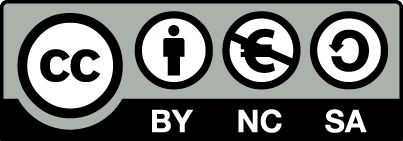 [1] http://creativecommons.org/licenses/by-nc-sa/4.0/ 
Ως Μη Εμπορική ορίζεται η χρήση:
που δεν περιλαμβάνει άμεσο ή έμμεσο οικονομικό όφελος από την χρήση του έργου, για το διανομέα του έργου και αδειοδόχο
που δεν περιλαμβάνει οικονομική συναλλαγή ως προϋπόθεση για τη χρήση ή πρόσβαση στο έργο
που δεν προσπορίζει στο διανομέα του έργου και αδειοδόχο έμμεσο οικονομικό όφελος (π.χ. διαφημίσεις) από την προβολή του έργου σε διαδικτυακό τόπο
Ο δικαιούχος μπορεί να παρέχει στον αδειοδόχο ξεχωριστή άδεια να χρησιμοποιεί το έργο για εμπορική χρήση, εφόσον αυτό του ζητηθεί.
Επεξήγηση όρων χρήσης έργων τρίτων
Δεν επιτρέπεται η επαναχρησιμοποίηση του έργου, παρά μόνο εάν ζητηθεί εκ νέου άδεια από το δημιουργό.
©
διαθέσιμο με άδεια CC-BY
Επιτρέπεται η επαναχρησιμοποίηση του έργου και η δημιουργία παραγώγων αυτού με απλή αναφορά του δημιουργού.
διαθέσιμο με άδεια CC-BY-SA
Επιτρέπεται η επαναχρησιμοποίηση του έργου με αναφορά του δημιουργού, και διάθεση του έργου ή του παράγωγου αυτού με την ίδια άδεια.
διαθέσιμο με άδεια CC-BY-ND
Επιτρέπεται η επαναχρησιμοποίηση του έργου με αναφορά του δημιουργού. 
Δεν επιτρέπεται η δημιουργία παραγώγων του έργου.
διαθέσιμο με άδεια CC-BY-NC
Επιτρέπεται η επαναχρησιμοποίηση του έργου με αναφορά του δημιουργού. 
Δεν επιτρέπεται η εμπορική χρήση του έργου.
Επιτρέπεται η επαναχρησιμοποίηση του έργου με αναφορά του δημιουργού.
και διάθεση του έργου ή του παράγωγου αυτού με την ίδια άδεια
Δεν επιτρέπεται η εμπορική χρήση του έργου.
διαθέσιμο με άδεια CC-BY-NC-SA
διαθέσιμο με άδεια CC-BY-NC-ND
Επιτρέπεται η επαναχρησιμοποίηση του έργου με αναφορά του δημιουργού.
Δεν επιτρέπεται η εμπορική χρήση του έργου και η δημιουργία παραγώγων του.
διαθέσιμο με άδεια 
CC0 Public Domain
Επιτρέπεται η επαναχρησιμοποίηση του έργου, η δημιουργία παραγώγων αυτού και η εμπορική του χρήση, χωρίς αναφορά του δημιουργού.
Επιτρέπεται η επαναχρησιμοποίηση του έργου, η δημιουργία παραγώγων αυτού και η εμπορική του χρήση, χωρίς αναφορά του δημιουργού.
διαθέσιμο ως κοινό κτήμα
χωρίς σήμανση
Συνήθως δεν επιτρέπεται η επαναχρησιμοποίηση του έργου.
Διατήρηση Σημειωμάτων
Οποιαδήποτε αναπαραγωγή ή διασκευή του υλικού θα πρέπει να συμπεριλαμβάνει:
το Σημείωμα Αναφοράς
το Σημείωμα Αδειοδότησης
τη δήλωση Διατήρησης Σημειωμάτων
το Σημείωμα Χρήσης Έργων Τρίτων (εφόσον υπάρχει)
μαζί με τους συνοδευόμενους υπερσυνδέσμους.
Χρηματοδότηση
Το παρόν εκπαιδευτικό υλικό έχει αναπτυχθεί στo πλαίσιo του εκπαιδευτικού έργου του διδάσκοντα.
Το έργο «Ανοικτά Ακαδημαϊκά Μαθήματα στο ΤΕΙ Αθηνών» έχει χρηματοδοτήσει μόνο την αναδιαμόρφωση του εκπαιδευτικού υλικού. 
Το έργο υλοποιείται στο πλαίσιο του Επιχειρησιακού Προγράμματος «Εκπαίδευση και Δια Βίου Μάθηση» και συγχρηματοδοτείται από την Ευρωπαϊκή Ένωση (Ευρωπαϊκό Κοινωνικό Ταμείο) και από εθνικούς πόρους.
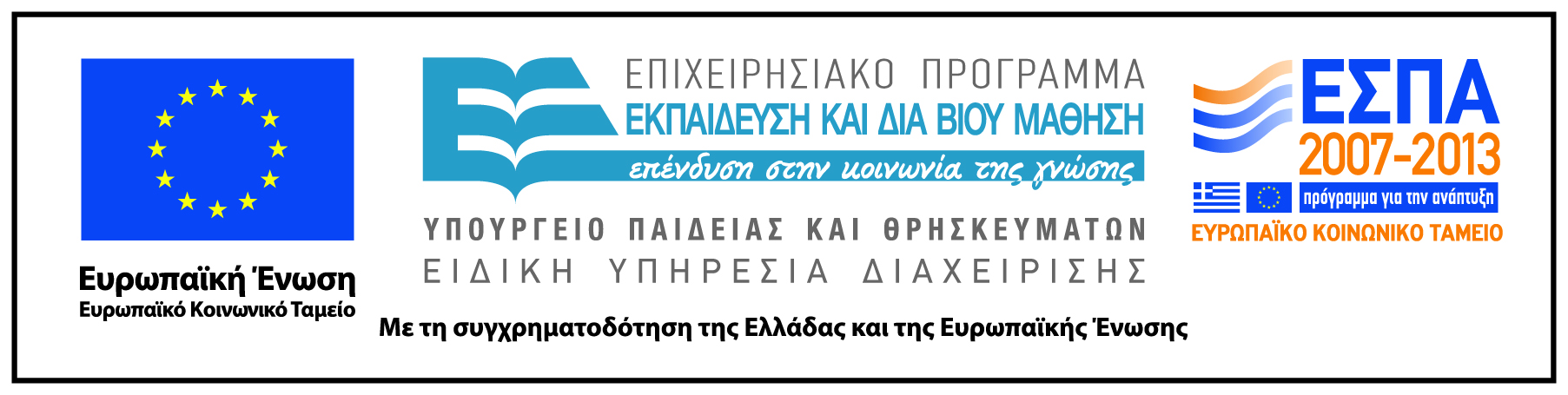